The 7th international workshop DRHBc mass table
July 1 - 4, 2024, Gangneung Green City, Gangneung, Republic of Korea
The status for odd-Z and superheavy nuclei
Peng Guo   郭鹏
School of Physics, Peking University
2024/7/1
DRHBc workshop
1
[Speaker Notes: 超重核的检验：角动量截断的检验：约束计算
奇Z核：检查过程中遇到的问题]
Outline
Introduction
Theoretical framework
Numerical details
Current status for odd-Z nuclei
Results for superheavy nuclei
Summary
2024/7/1
DRHBc workshop
2
[Speaker Notes: 引言：
理论框架+数值细节：P4，RHB，Legendre+DWS，Blocking，数值细节
奇Z核结果检查与提交进度
结果与讨论：转动修正能问题+超重核数值细节]
Introduction
Nuclear mass is one of the most fundamental quantities in atomic nucleus, and is important in not only nuclear physics but also other fields such as particle physics and astrophysics. 


Experimentally, more than 3300 nuclides have been discovered, and the masses of about 2500 among them have been measured. 


Theoretically, 7000-10000 nuclides are predicted to exist. 



In the foreseeable future, the masses of most exotic nuclei far from the stability line still rely on theoretical predictions.
Lunney, Pearson, and Thibault, Rev. Mod. Phys. 75, 1021 (2003)
Meng (Ed.), Relativistic Density Functional for Nuclear Structure (2016)
Thoennessen, Discovery of Nuclides [https://people.nscl.msu.edu/~thoennes/isotopes/]
Wang, Huang, Kondev, Audi, Naimi, Chin. Phys. C 45, 030003 (2021)
Erler, et al., Nature 486, 509 (2012)
Moller, et al., Atom. Data Nucl. Data Tabl. 109-110, 1 (2016)
Xia, et al., Atom. Data Nucl. Data Tabl. 121, 1 (2018)
2024/7/1
DRHBc workshop
3
The RCHB mass table
Continuum and pairing correlations play an important role in exotic nuclei near the drip lines.
Meng and Ring, Phys. Rev. Lett. 77, 3963 (1996)
Meng, et al., Prog. Part. Nucl. Phys. 57, 470 (2006)
Based on the spherical relativistic continuum Hartree-Bogoliubov (RCHB) theory, the first nuclear mass table with continuum effects has been constructed.
Xia, et al., Atom. Data Nucl. Data Tabl. 121, 1 (2018)
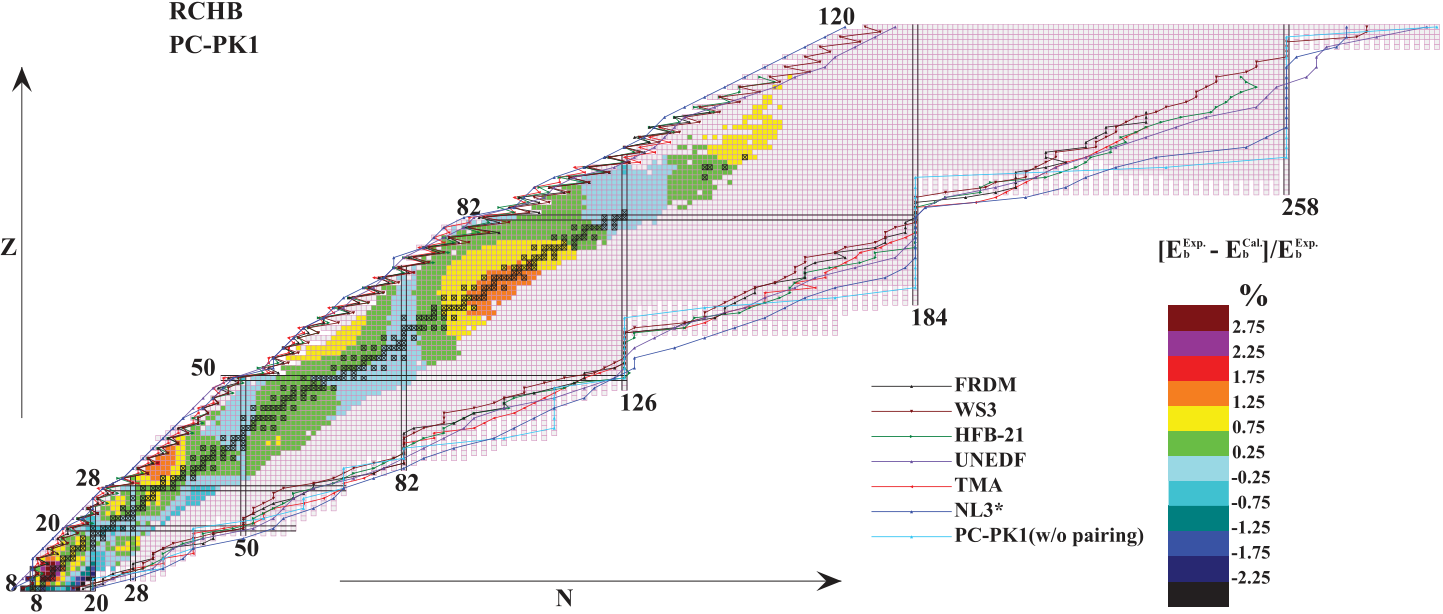 2024/7/1
DRHBc workshop
4
The DRHBc theory
Except doubly-magic nuclei, most nuclei deviate from spherical shape.
To describe deformed exotic nuclei, the deformed relativistic Hartree-Bogoliubov theory in continuum (DRHBc) was developed, which simultaneously takes into account the effects of deformation, pairing correlations and continuum, and can provide a proper description for exotic nuclei.
Zhou, Meng, Ring, and Zhao, Phys. Rev. C 82, 011301 (2010)
Li, Meng, Ring, Zhao, and Zhou, Phys. Rev. C 85, 024312 (2012)
The DRHBc theory has achieved great success in many studies on exotic nuclei.
Sun, et al., Phys. Lett. B 785, 530 (2018)
Zhang, et al., Phys. Rev. C 100, 034312 (2019)
Sun, et al., Nucl. Phys. A 1003, 122011 (2020)
Sun and Zhou, Sci. Bull. 66, 2072 (2021)
Yang, et al., Phys. Rev. Lett. 126, 082501 (2021)
Sun, Phys. Rev. C 103, 054315 (2021)
Zhang, et al., Phys. Rev. C 107 L041303 (2023)
Zhang, et al., Phys. Lett. B 844, 138122 (2023)
An, et al., Phys. Lett. B 849, 138422 (2024)
2024/7/1
DRHBc workshop
5
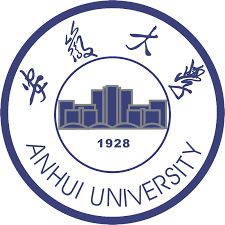 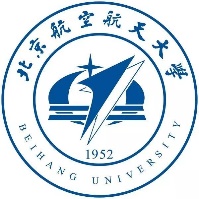 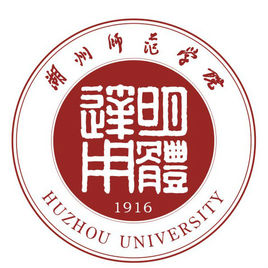 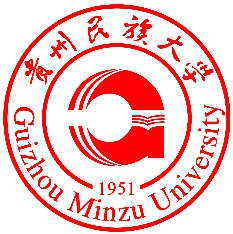 The DRHBc mass table collaboration
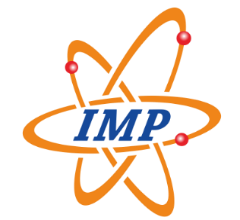 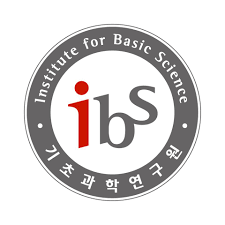 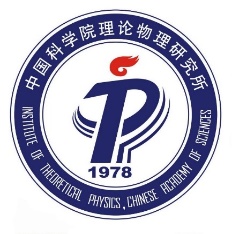 To construct the relativistic nuclear mass table with the deformation and continuum effects by the DRHBc theory, the DRHBc Mass Table Collaboration was established.
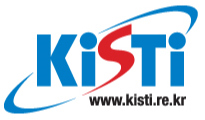 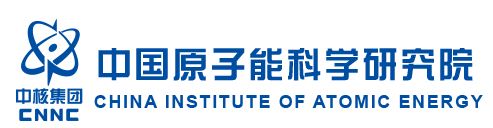 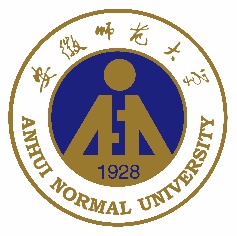 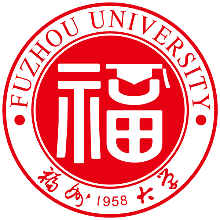 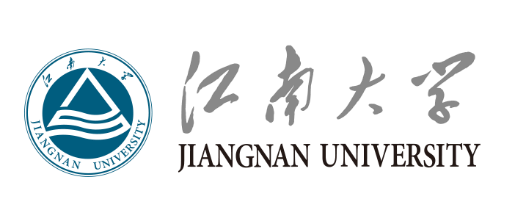 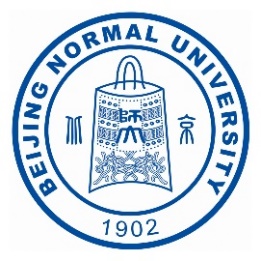 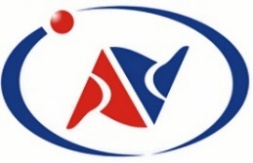 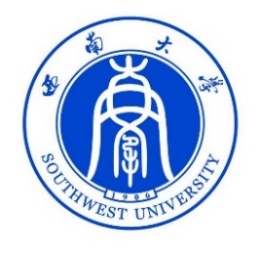 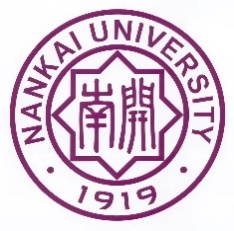 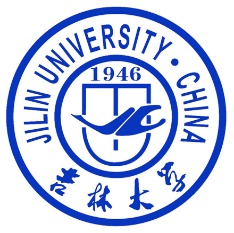 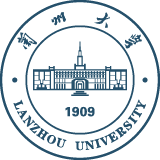 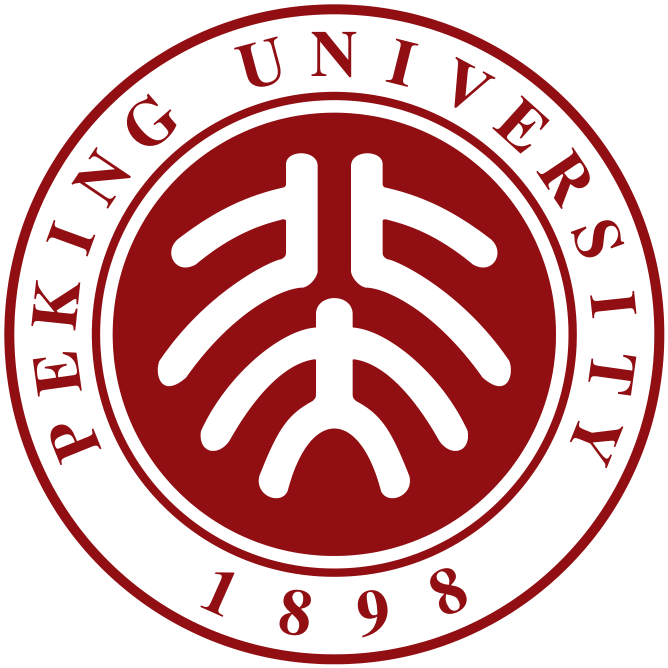 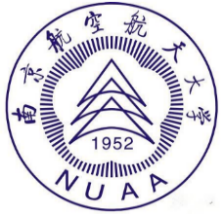 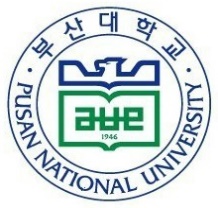 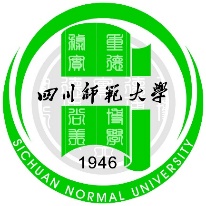 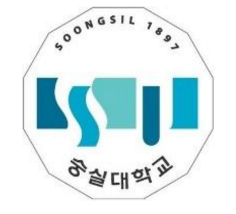 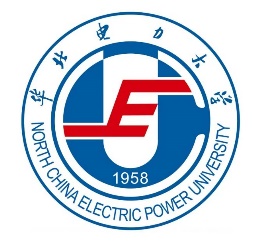 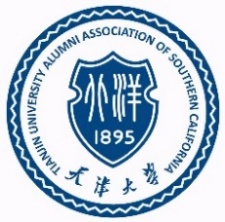 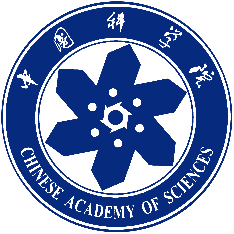 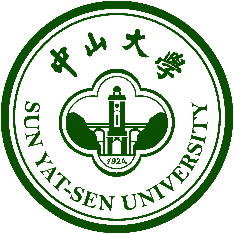 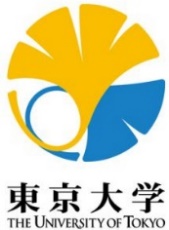 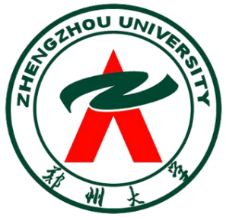 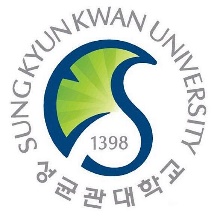 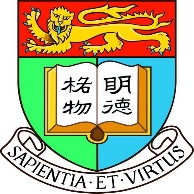 2024/7/1
DRHBc workshop
6
The DRHBc mass table: even-Z nuclei
The DRHBc mass table based on the density functional PC-PK1 has been constructed for even-even nuclei.
Zhang, et al. (DRHBc Mass Table Collaboration), Phys. Rev. C 102, 024314 (2020)
Zhang, et al. (DRHBc Mass Table Collaboration), Atom. Data Nucl. Data Tabl. 144, 101488 (2022)
With the DRHBc theory extended to odd systems, the DRHBc mass table for even-Z nuclei has been constructed.
Pan, et al. (DRHBc Mass Table Collaboration), Phys. Rev. C 106, 014316 (2022)
Guo, et al. (DRHBc Mass Table Collaboration), Atom. Data Nucl. Data Tabl. 158, 101661 (2024)
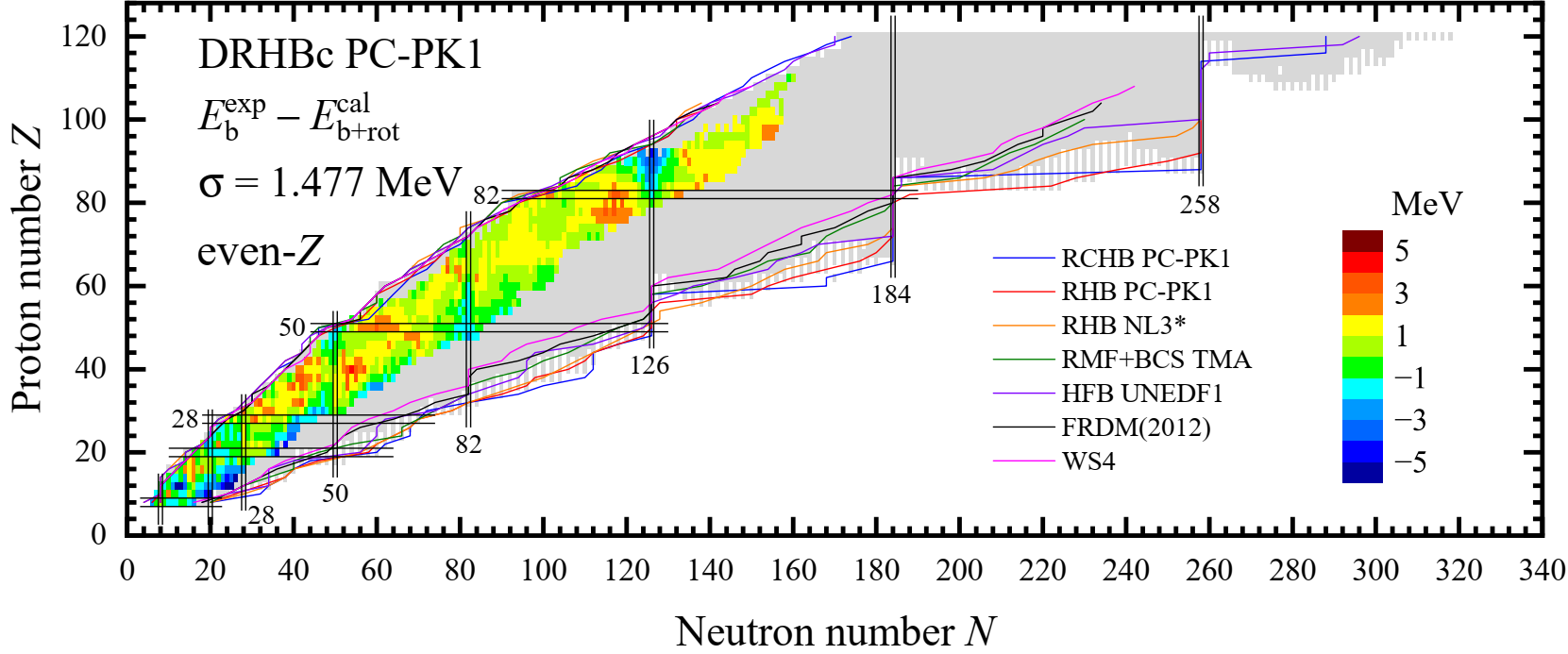 2024/7/1
DRHBc workshop
7
Recent works based on DRHBc calculations
Year
Zheng, Sun, Shen, and Geng, Chin. Phys. C 48, 014107 (2024)
The unified description of halo nuclei 37Mg from microscopic structure to reaction observables
An, Zhang, Lu, Zhong, and Zhang, Phys. Lett. B 849, 138422 (2024)
Nuclear mass predictions with the kernel ridge regression
Wu, Pan, Zhang, and Hu, Phys. Rev. C 109, 024310 (2024)
α-decay half-lives for even-even isotopes of W to U
Choi, Lee, Mun, and Choi, Phys. Rev. C 109, 054310 (2024)
Nuclear magnetism in deformed halo nuclei
Pan, Zhang, and Zhang, Phys. Lett. B 855, 138792 (2024)
2024/7/1
DRHBc workshop
8
Next step
The project plan has been made and calculations are in progress.
In this talk
The status for odd-Z nuclei is summarized.

The numerical checks and preliminary results for superheavy nuclei are introduced.
2024/7/1
DRHBc workshop
9
Outline
Introduction
Theoretical framework
Numerical details
Current status for odd-Z nuclei
Results for superheavy nuclei
Summary
2024/7/1
DRHBc workshop
10
[Speaker Notes: 引言：
理论框架+数值细节：P4，RHB，Legendre+DWS，Blocking，数值细节
奇Z核结果检查与提交进度
结果与讨论：转动修正能问题+超重核数值细节]
RHB equation
The mean fields and pairing correlations can be treated self-consistently by relativistic Hartree-Bogoliubov (RHB) equation



where hD is Dirac Hamiltonian; Δ is pairing potential; λτ is Fermi energy; Uk, Vk are quasiparticle wavefunctions; Ek is quasiparticle energy. 

In coordinate space, Dirac Hamiltonian readsIn the point-coupling framework, the scalar and vector potentials are
Pairing potential reads
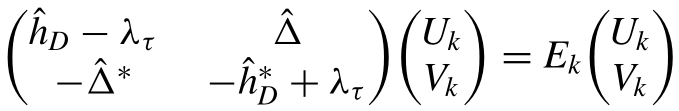 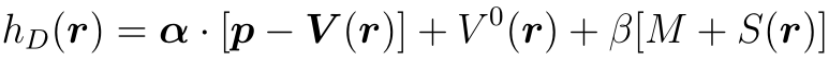 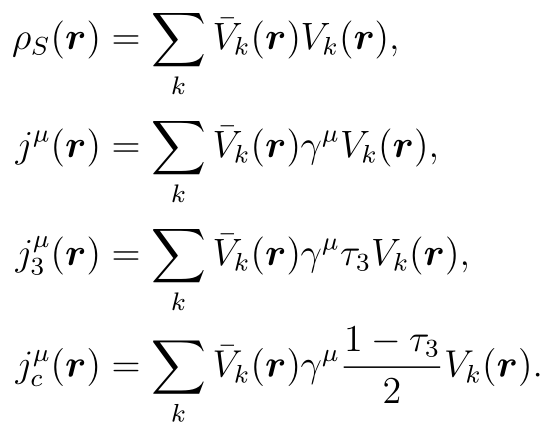 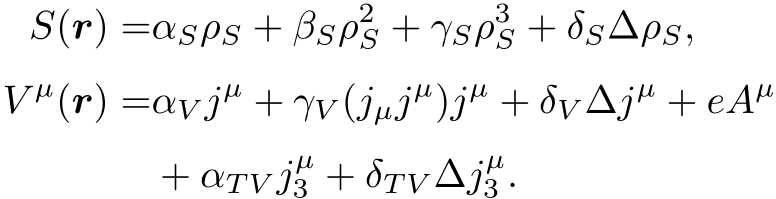 Zhou, Meng, Ring, and Zhao, Phys. Rev. C 82, 011301 (2010)
Li, Meng, Ring, Zhao, and Zhou, Phys. Rev. C 85, 024312 (2012)
Zhang, et al. (DRHBc Mass Table Collaboration), Phys. Rev. C 102, 024314 (2020)
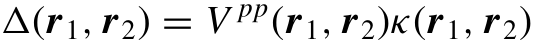 2024/7/1
DRHBc workshop
11
Legendre expansion and DWS basis
For an axially deformed nucleus with spatial reflection symmetry, the potentials and densities are expanded in terms of the Legendre polynomials,




Because of the spatial reflection symmetry, λ is only allowed to be even number.

The RHB equations are solved in a spherical Dirac Woods-Saxon (DWS) basis, which is obtained by solving a Dirac equation with a spherical Woods-Saxon potential.
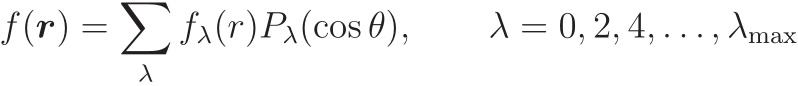 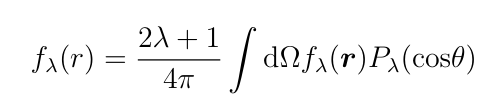 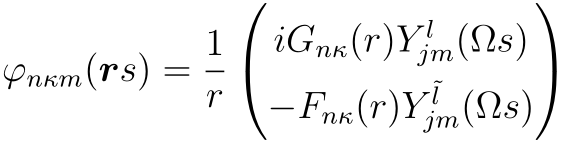 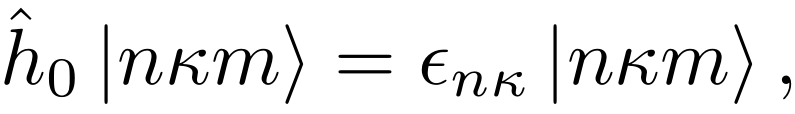 Zhou, Meng and Ring, Phys. Rev. C, 68, 034323 (2003)
2024/7/1
DRHBc workshop
12
Blocking effect
For an odd-A or odd-odd nucleus, the blocking effect of the unpaired nucleon(s) needs to be considered.

The ground state for a system with an unpaired particle can be described by a one-quasiparticle state: 

       The blocking effect is taken into account by the exchange       where the level kb is blocked. 

For an odd-A or odd-odd nucleus, the blocked orbital kb breaks the time reversal symmetry and the currents appear. To restore the time-reversal symmetry, the equal filling approximation is adopted.
Ring and Schuck, The Nuclear Many-Body Problem (Springer, 1980)
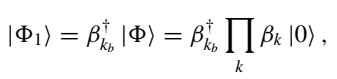 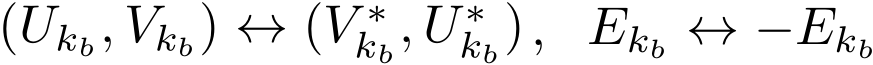 Perez-Martin and Robledo, Phys. Rev. C 78, 014304 (2008)
Li, Meng, Ring, Zhao, and Zhou, Chin. Phys. Lett. 29, 042101 (2012)
Pan, et al. (DRHBc Mass Table Collaboration), Phys. Rev. C 106, 014316 (2022)
2024/7/1
DRHBc workshop
13
Outline
Introduction
Theoretical framework
Numerical details
Current status for odd-Z nuclei
Results for superheavy nuclei
Summary
2024/7/1
DRHBc workshop
14
[Speaker Notes: 引言：
理论框架+数值细节：P4，RHB，Legendre+DWS，Blocking，数值细节
奇Z核结果检查与提交进度
结果与讨论：转动修正能问题+超重核数值细节]
Numerical details
Relativistic density functional:      PC-PK1
Pairing force:     Density-dependent zero-range interaction
Pairing strength:      −325.0 MeV fm3
Box size:     Rbox = 20 fm
Mesh size:     ∆r = 0.1 fm
Energy cutoff:     Ecut = 300 MeV
Angular momentum cutoff:     Jmax = 23/2 ℏ
Legendre expansion order:	λmax = 6 (8 ≤ Z ≤ 70)                                               	λmax = 8 (71 ≤ Z ≤ 100)                                               	λmax = 10 (101 ≤ Z ≤ 136)
Blocking procedure:     The automatic blocking procedure is adopted. If it doesn’t work, the orbital-fixed blocking procedure is used.
Zhao, et al., Phys. Rev. C 82, 054319  (2010)
Zhang, et al. (DRHBc Mass Table Collaboration), Phys. Rev. C 102, 024314 (2020)
Pan, et al. (DRHBc Mass Table Collaboration), Phys. Rev. C 106, 014316 (2022)
2024/7/1
DRHBc workshop
15
Outline
Introduction
Theoretical framework
Numerical details
Current status for odd-Z nuclei
Results for superheavy nuclei
Summary
2024/7/1
DRHBc workshop
16
[Speaker Notes: 引言：
理论框架+数值细节：P4，RHB，Legendre+DWS，Blocking，数值细节
奇Z核结果检查与提交进度
结果与讨论：转动修正能问题+超重核数值细节]
Project plan
Steps:  (1) even-even √   (2) even-odd √    (3) odd-Z 
For odd-Z nuclei, the nuclear regions and PIs are:
2024/7/1
DRHBc workshop
17
Progress on odd-Z nuclei
For odd-Z nuclei, 38 isotopic chains have been received and 19 isotopic chains have been checked.
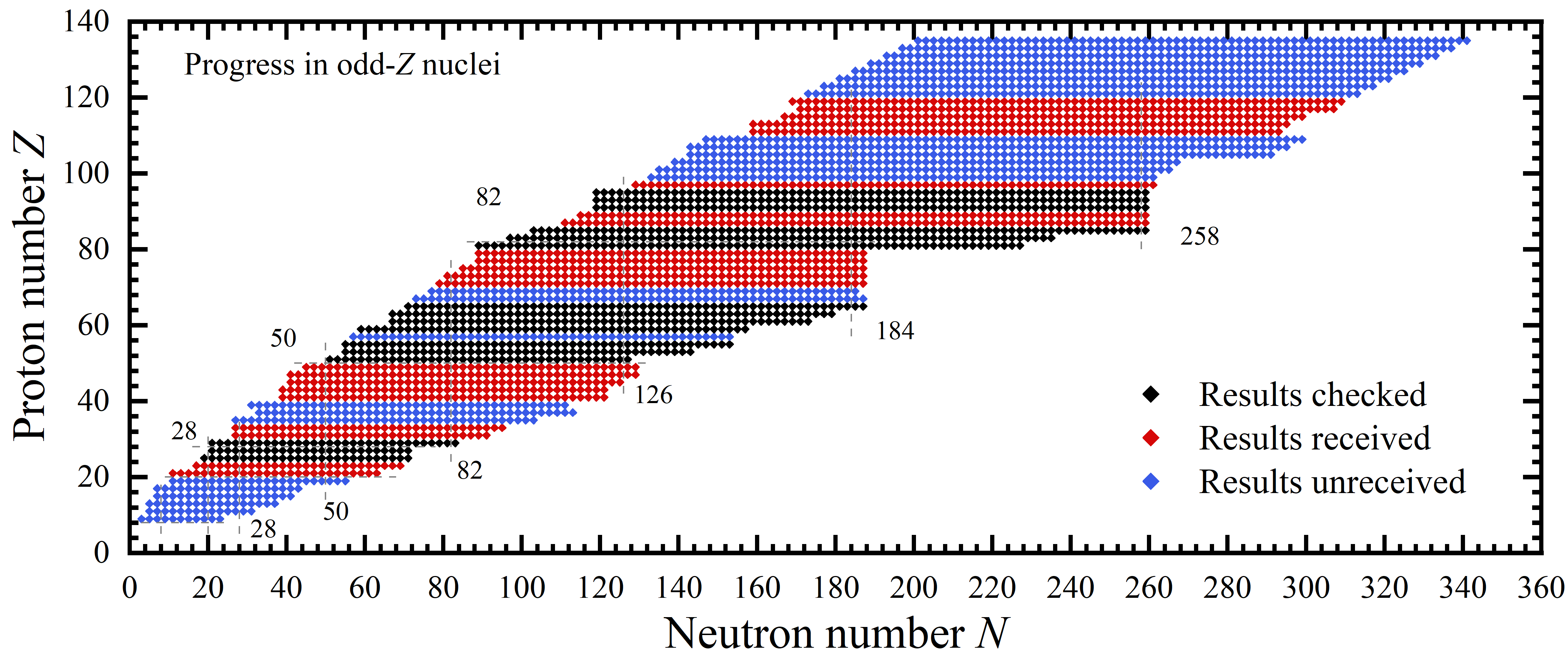 2024/7/1
DRHBc workshop
18
Outline
Introduction
Theoretical framework
Numerical details
Current status for odd-Z nuclei
Results for superheavy nuclei
Summary
2024/7/1
DRHBc workshop
19
[Speaker Notes: 引言：
理论框架+数值细节：P4，RHB，Legendre+DWS，Blocking，数值细节
奇Z核结果检查与提交进度
结果与讨论：转动修正能问题+超重核数值细节]
Naming rules
Atomic number:
2
3
1
un
tri
bi
Untribium
Name:
Utb
Symbol:
The root are put together in the order of the digits in the atomic number and terminated by ‘ium’ to spell out the name. The final ‘n’ of  ‘enn’ is elided when it occurs before ‘nil’, and the final ‘i’ of ‘bi’ and ‘tri’ when it occurs before ‘ium’.
J. Chatt, Pure and Applied Chemistry, 51, 381 (1979)
2024/7/1
DRHBc workshop
20
Project plan
2024/7/1
DRHBc workshop
21
λmax and Ecut
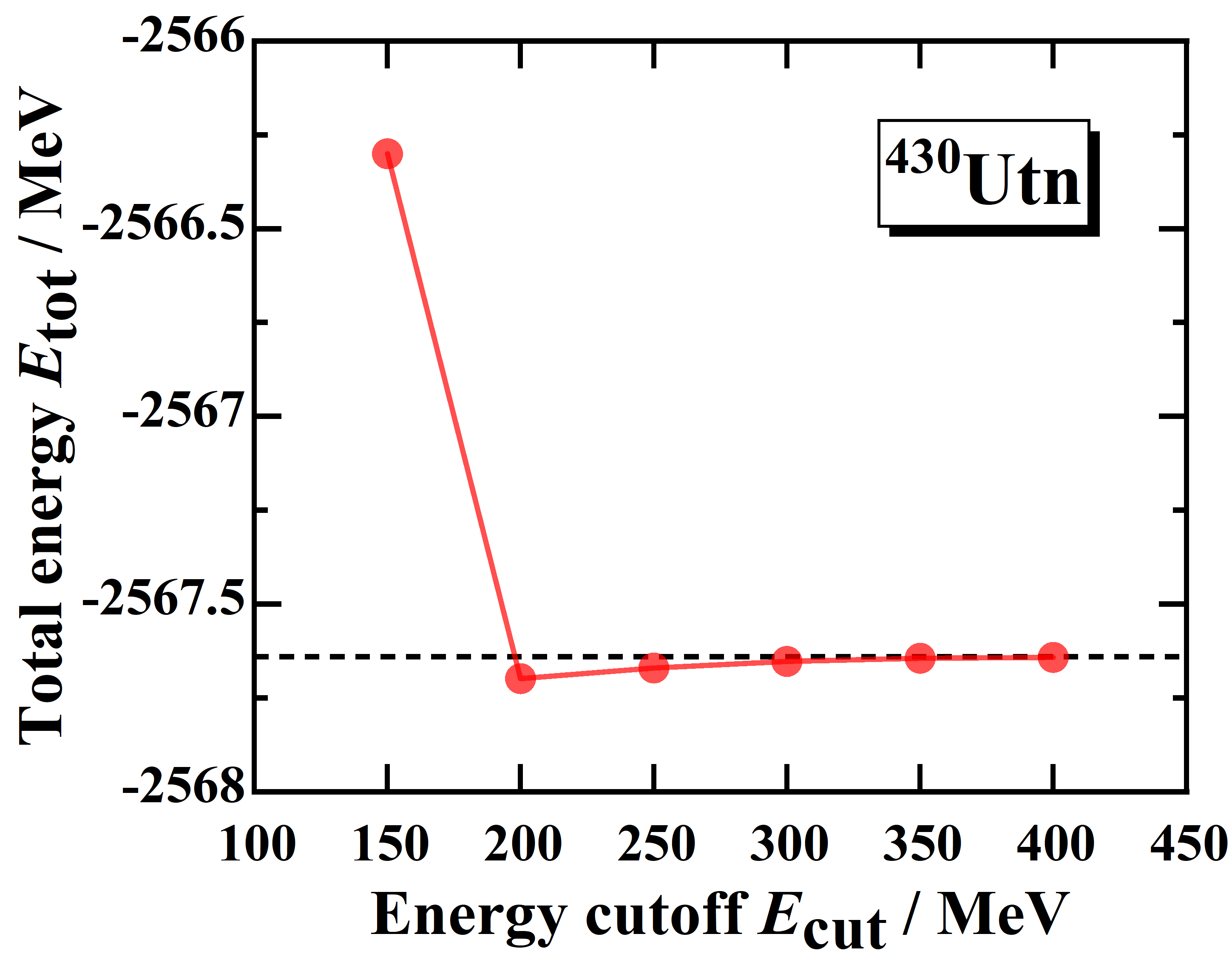 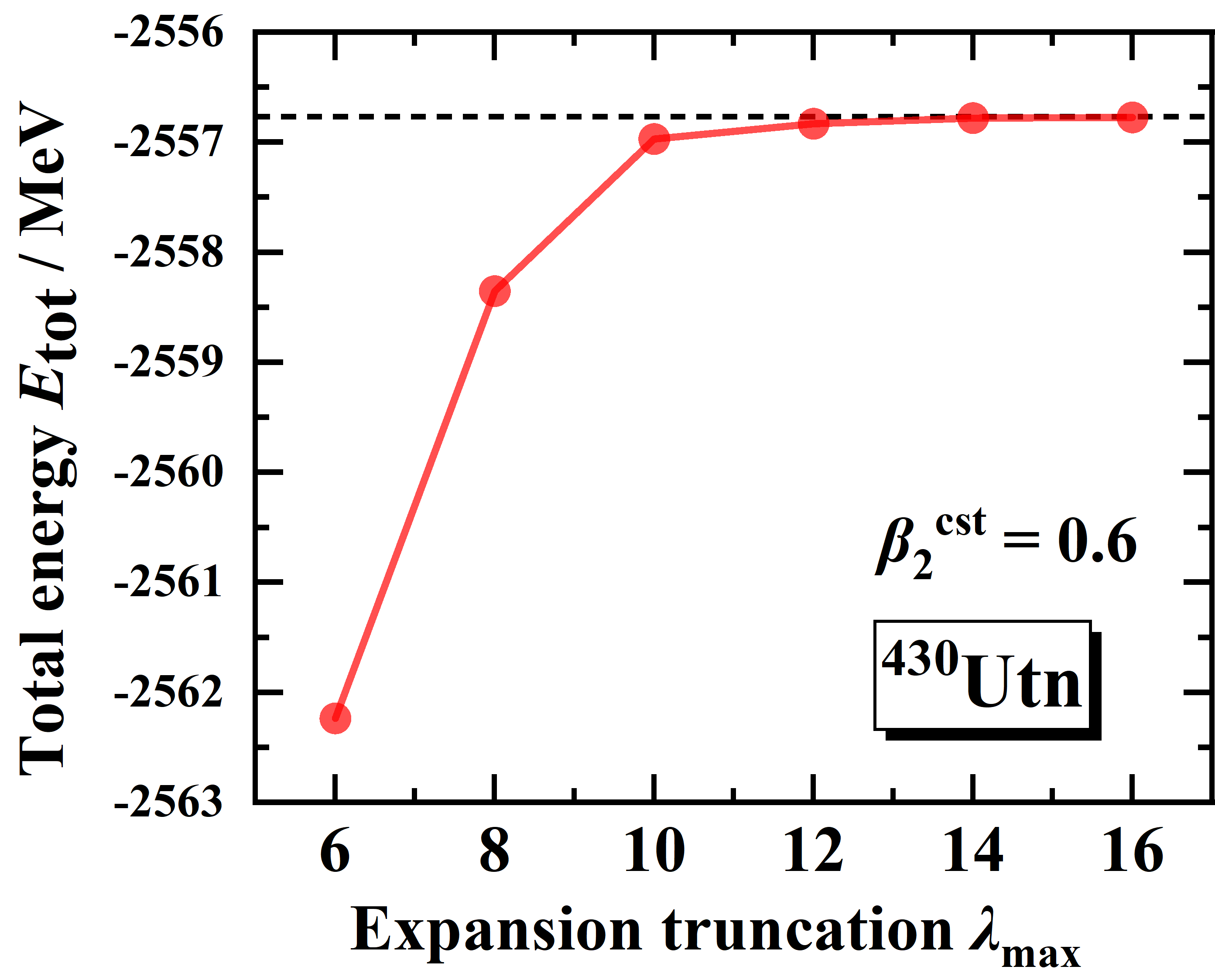 2024/7/1
DRHBc workshop
22
Jmax
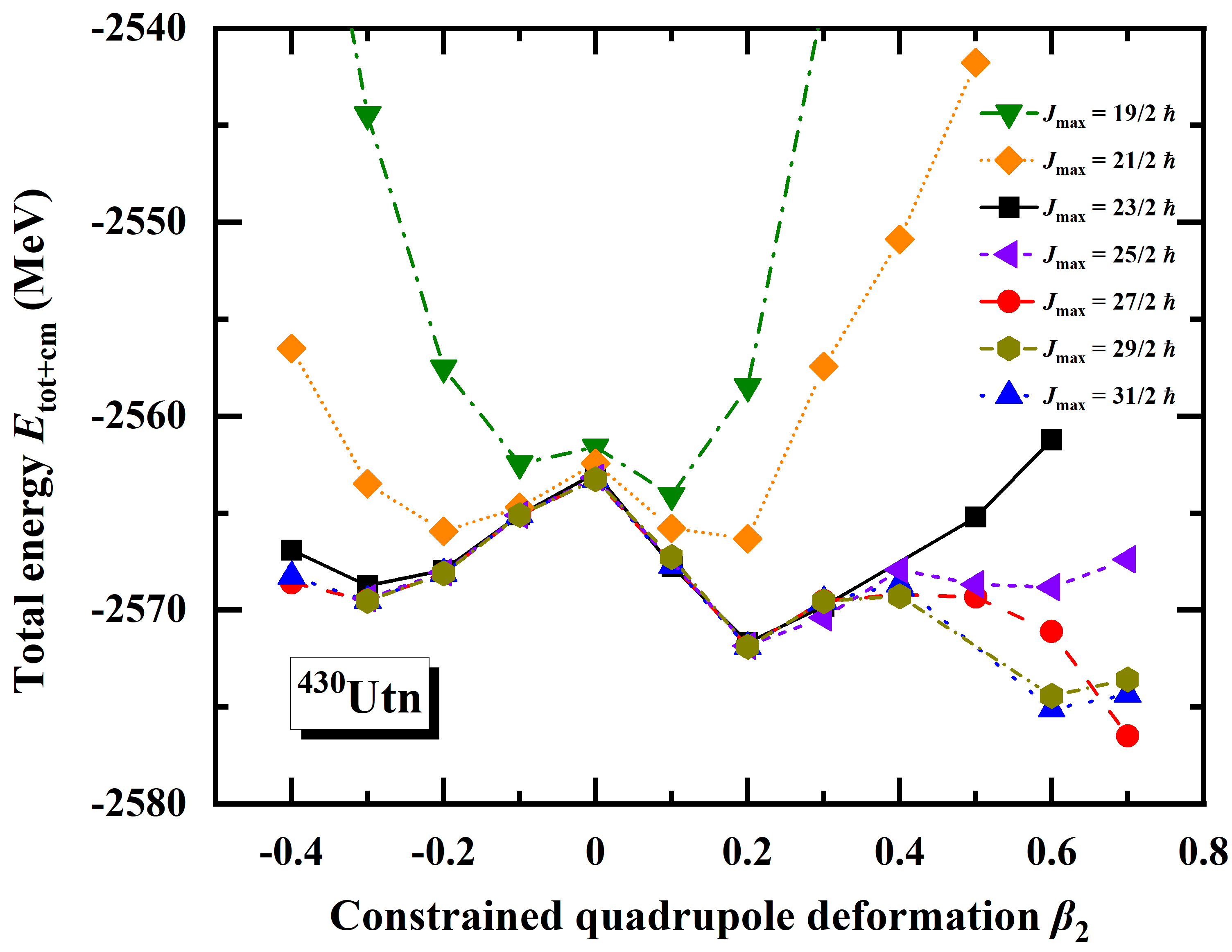 2024/7/1
DRHBc workshop
23
Jmax
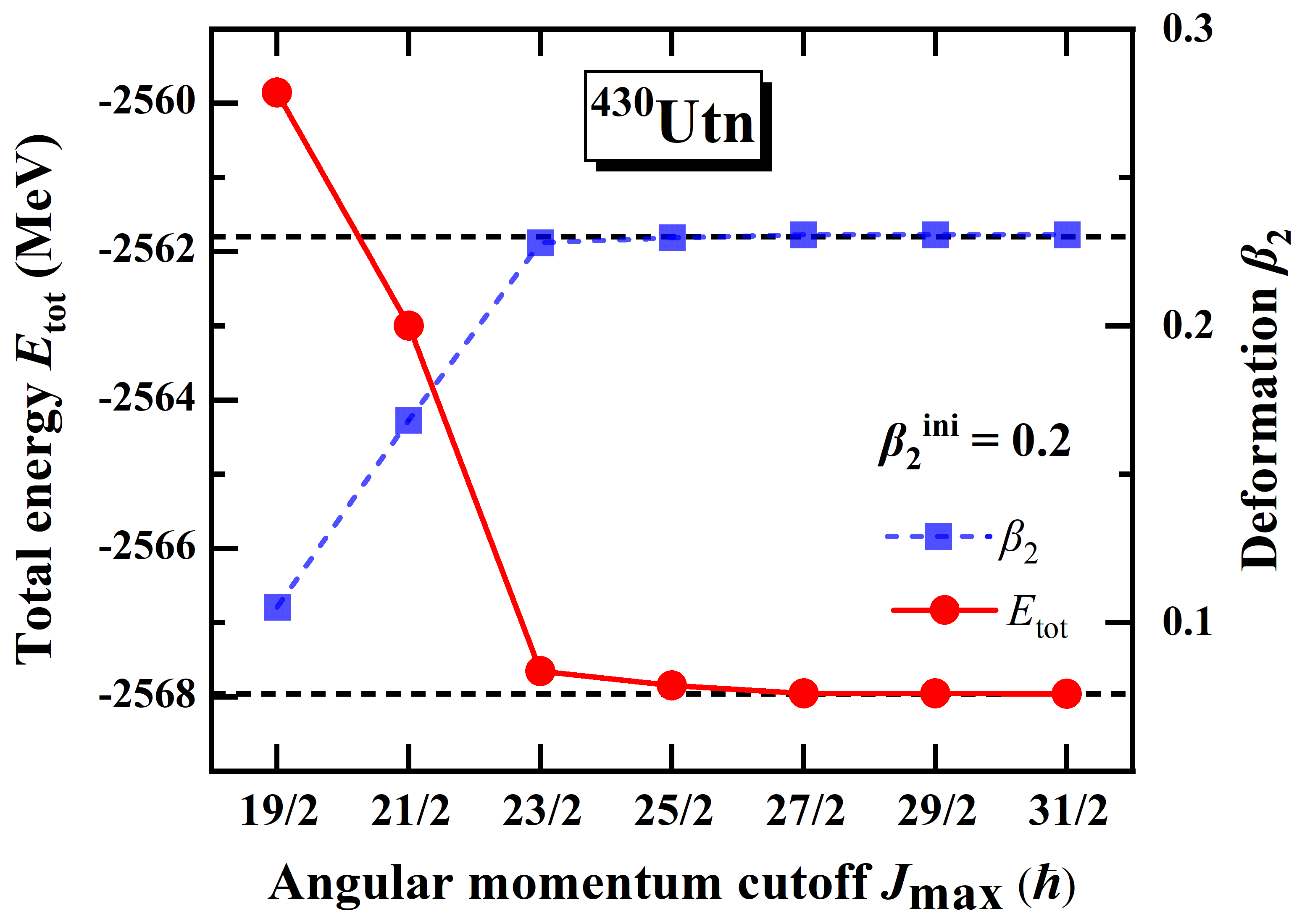 2024/7/1
DRHBc workshop
24
Numerical details for superheavy nuclei
2024/7/1
DRHBc workshop
25
Results for even-even Utb isotopes: β2
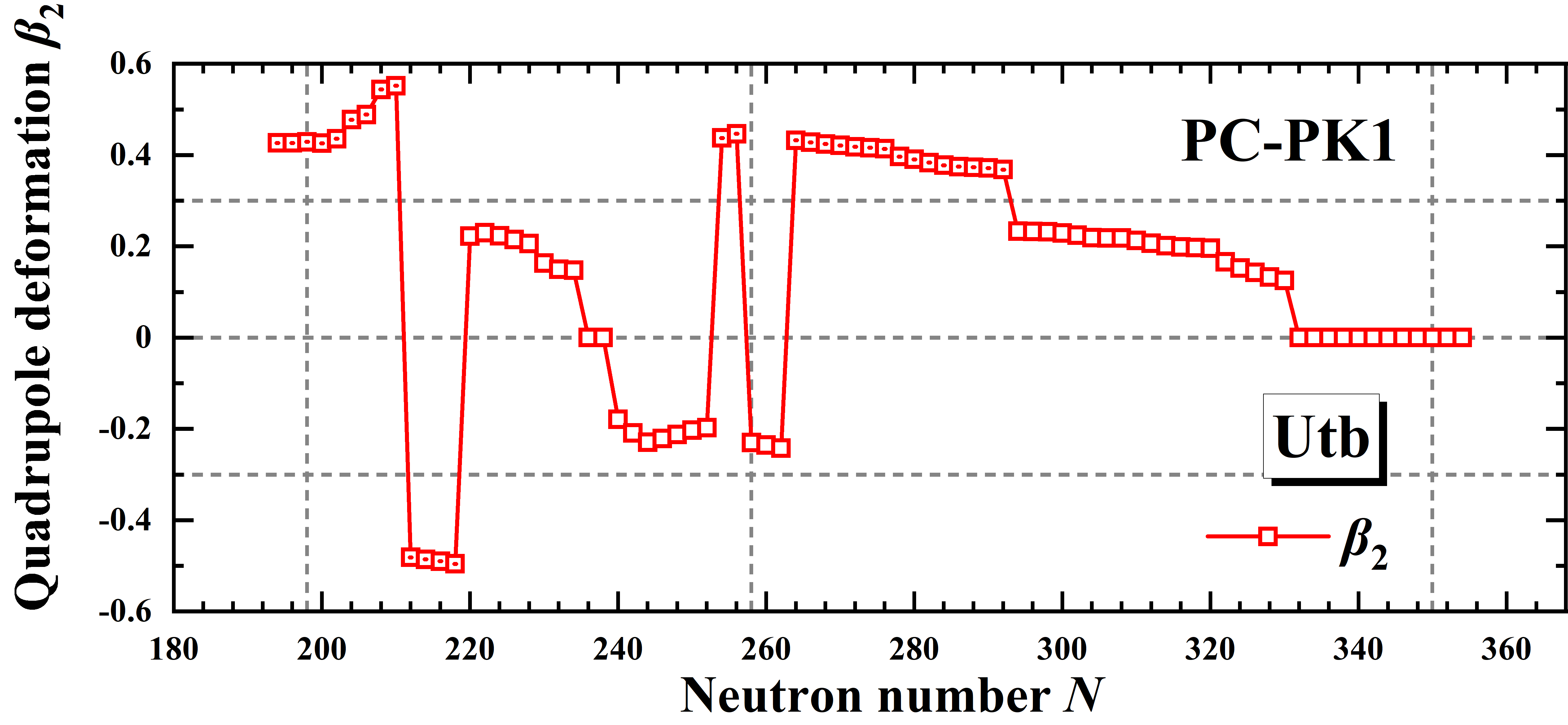 The predicted neutron magic number N = 258 vanishes.
Spherical shape around N = 350 indicate possible shell closure.
Calculations at larger numerical condition is needed for N < 220.
2024/7/1
DRHBc workshop
26
Results for even-even Utb isotopes: S2n
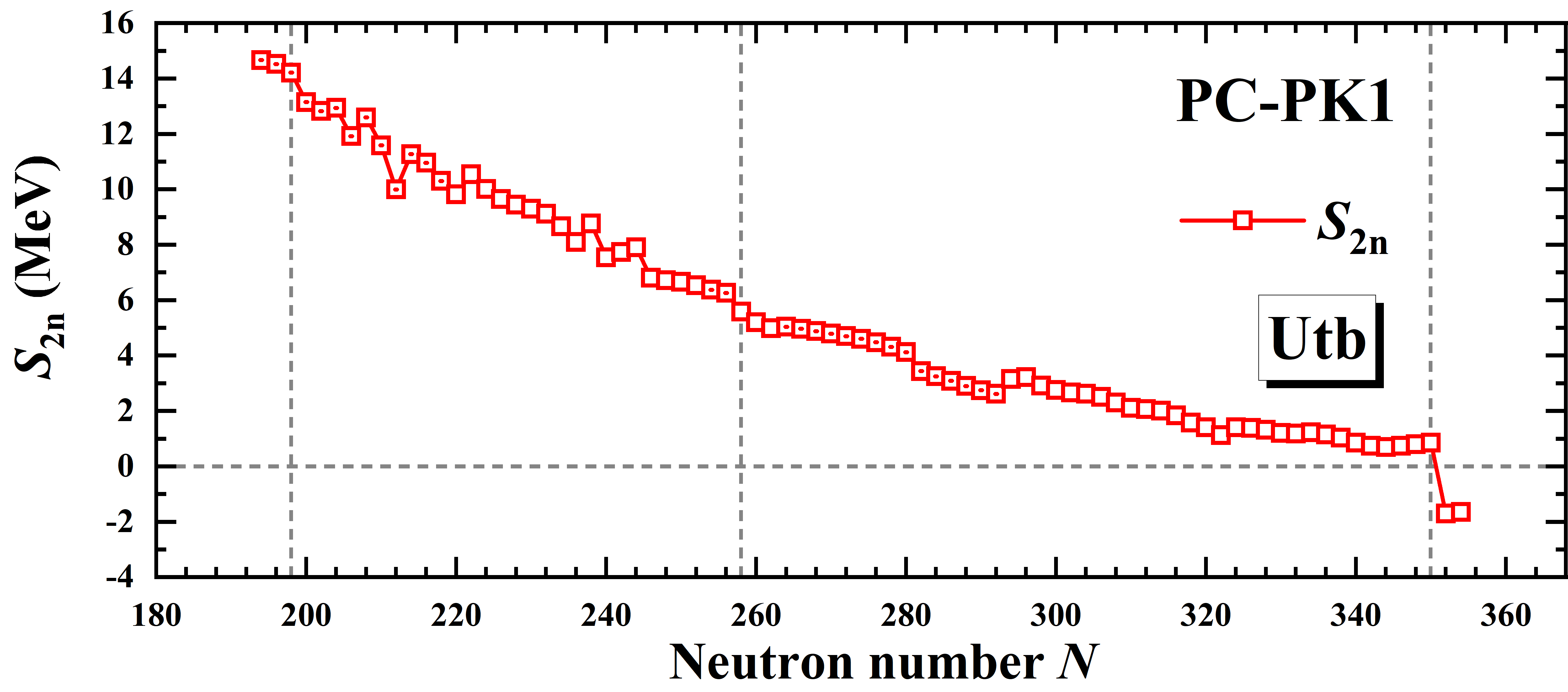 Two-neutron drip line: N = 350 
The predicted neutron magic number N = 258 vanishes
Sudden change at N = 350 indicate possible shell closure
2024/7/1
DRHBc workshop
27
Results for even-even Utn isotopes: λ
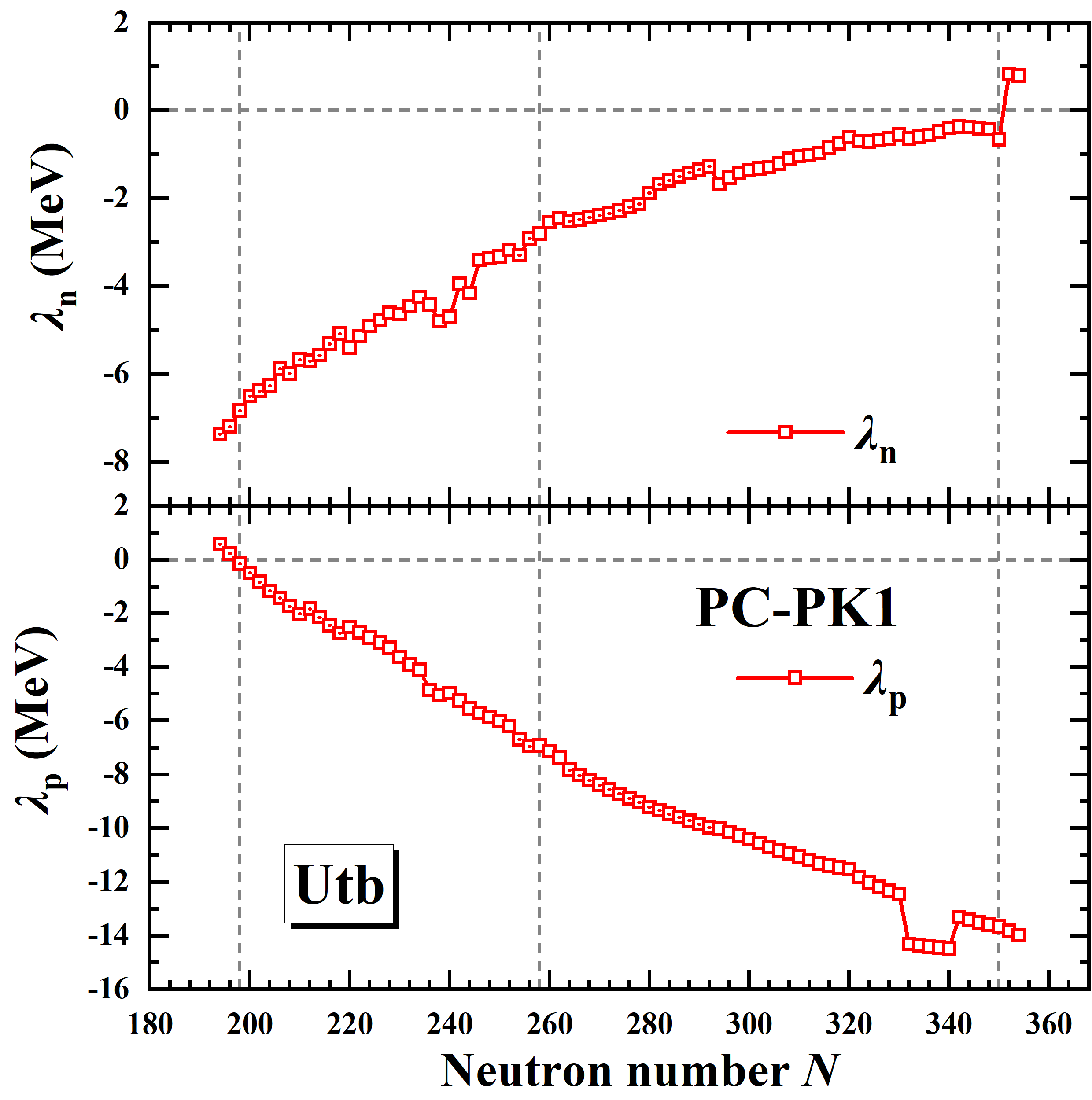 Proton drip line: N = 198; neutron drip line: N = 350.
Sudden change around N = 340 comes from pairing collapse.
2024/7/1
DRHBc workshop
28
New predicted magic number: N = 350
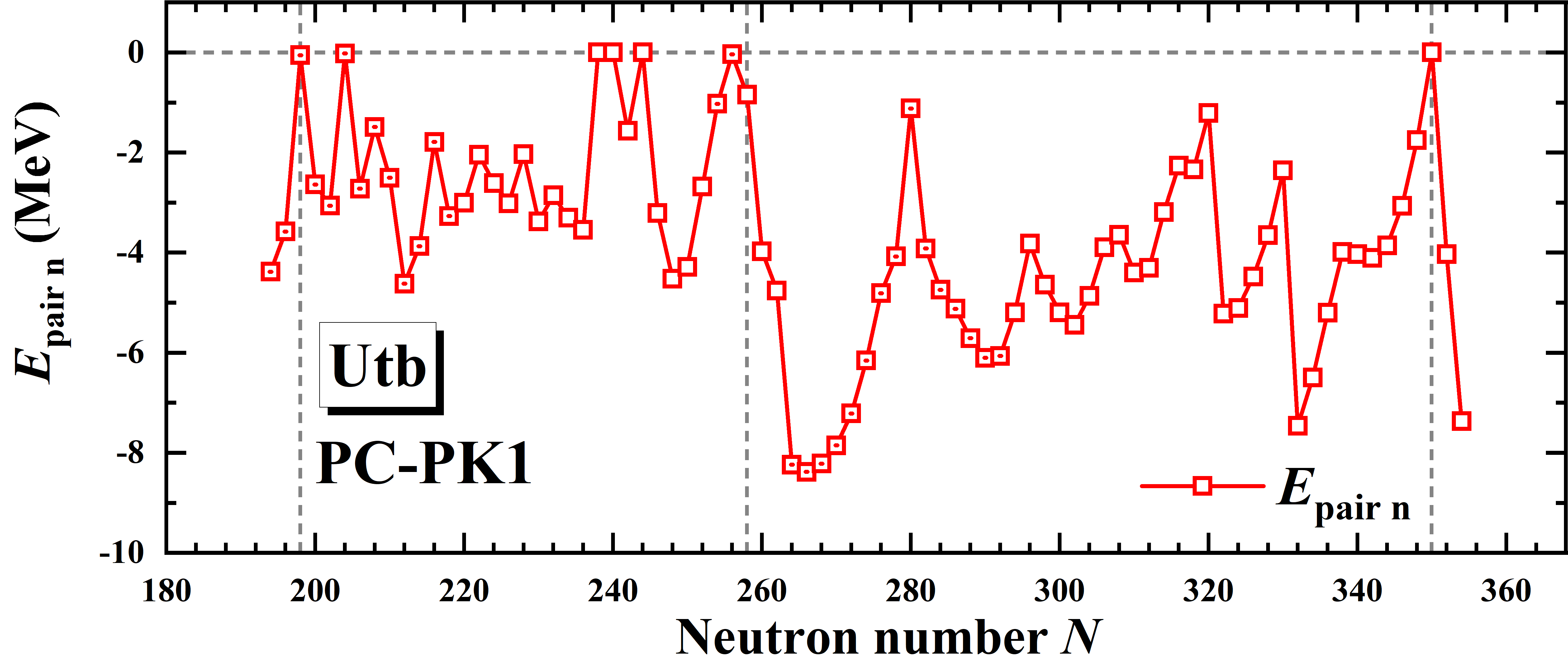 Most nuclei have not small neutron pairing energies. 
Vanished neutron pairing energy at N = 350 support possible shell closure.
2024/7/1
DRHBc workshop
29
New predicted magic number: N = 350
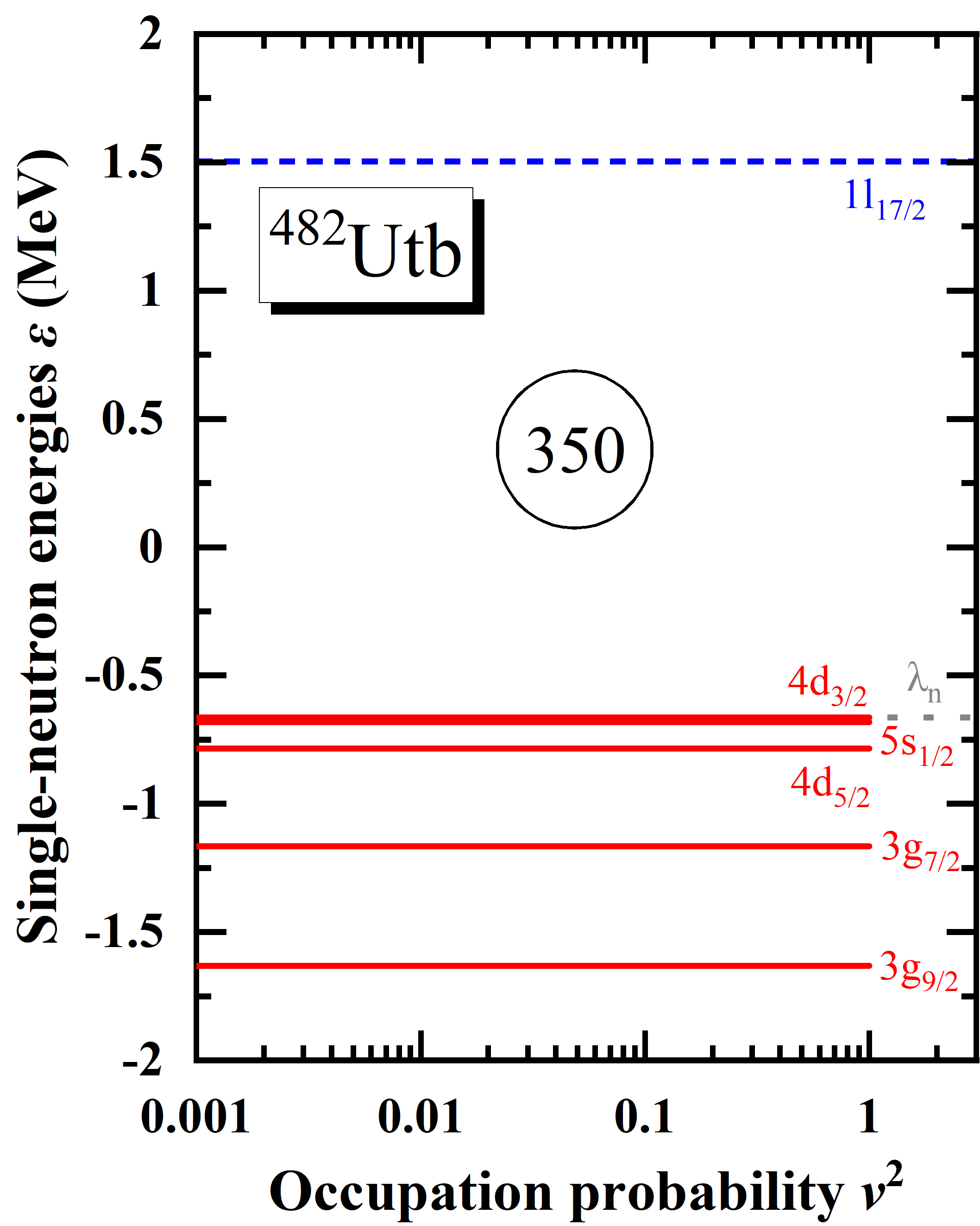 The neutron orbitals around the Fermi surface are 4d3/2, 5s1/2, and 4d5/2.
The last occupied orbital is 4d3/2.
A pronounced energy gap can be found at N = 350 between the orbital 4d3/2 and 1l17/2.
2024/7/1
DRHBc workshop
30
Summary
Results of even-even Utn isotopes are introduced:
Proton and neutron drip line is predicted at N = 198 and N = 350, respectively 
Magic number N = 258 vanishes and N = 350 is predicted to be next magic number
2024/7/1
DRHBc workshop
31
Thanks for your attention!
2024/7/1
DRHBc workshop
32
Appendix
2024/7/1
DRHBc workshop
33
λmax and Ecut
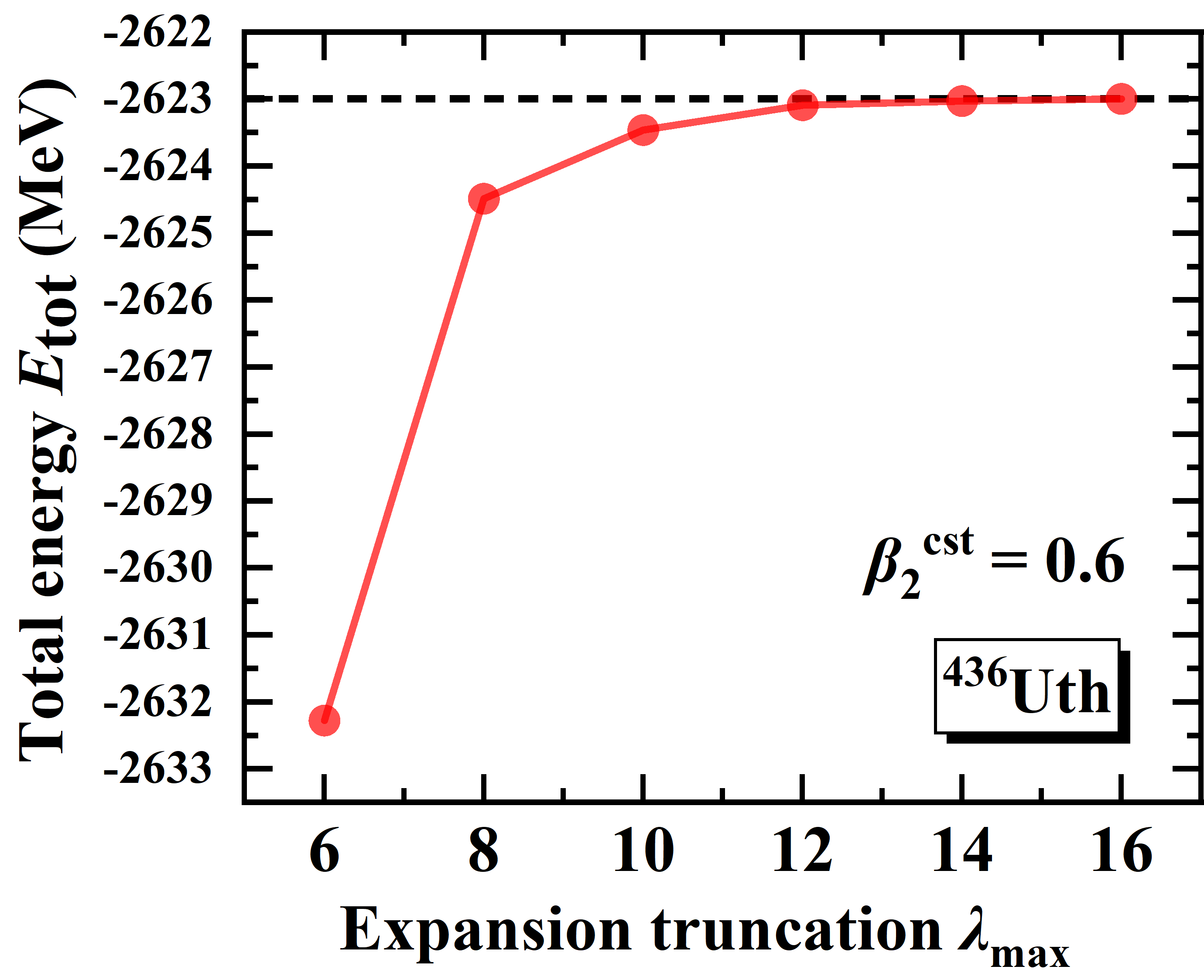 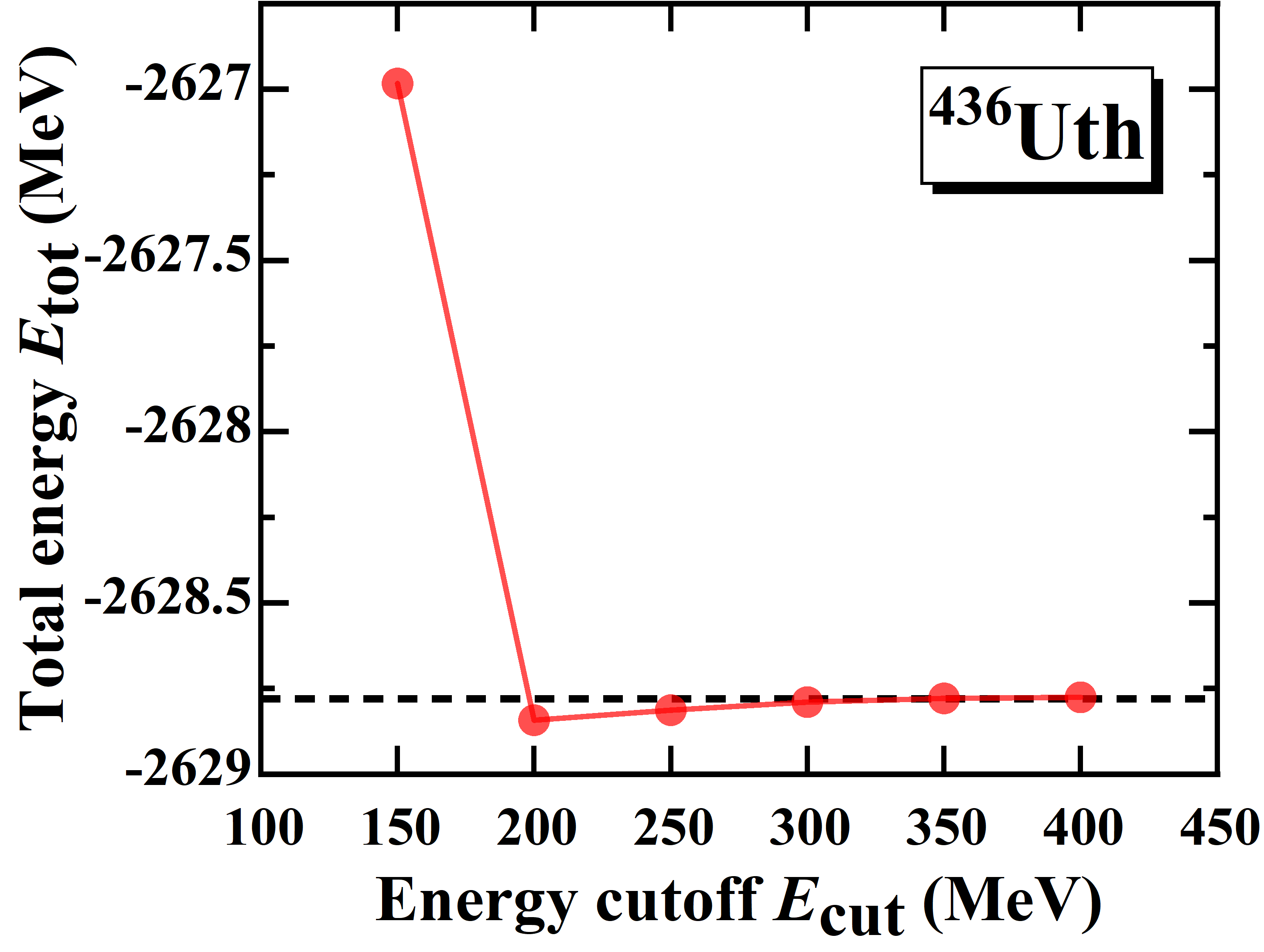 2024/7/1
DRHBc workshop
34
Results for even-even Utn isotopes: R
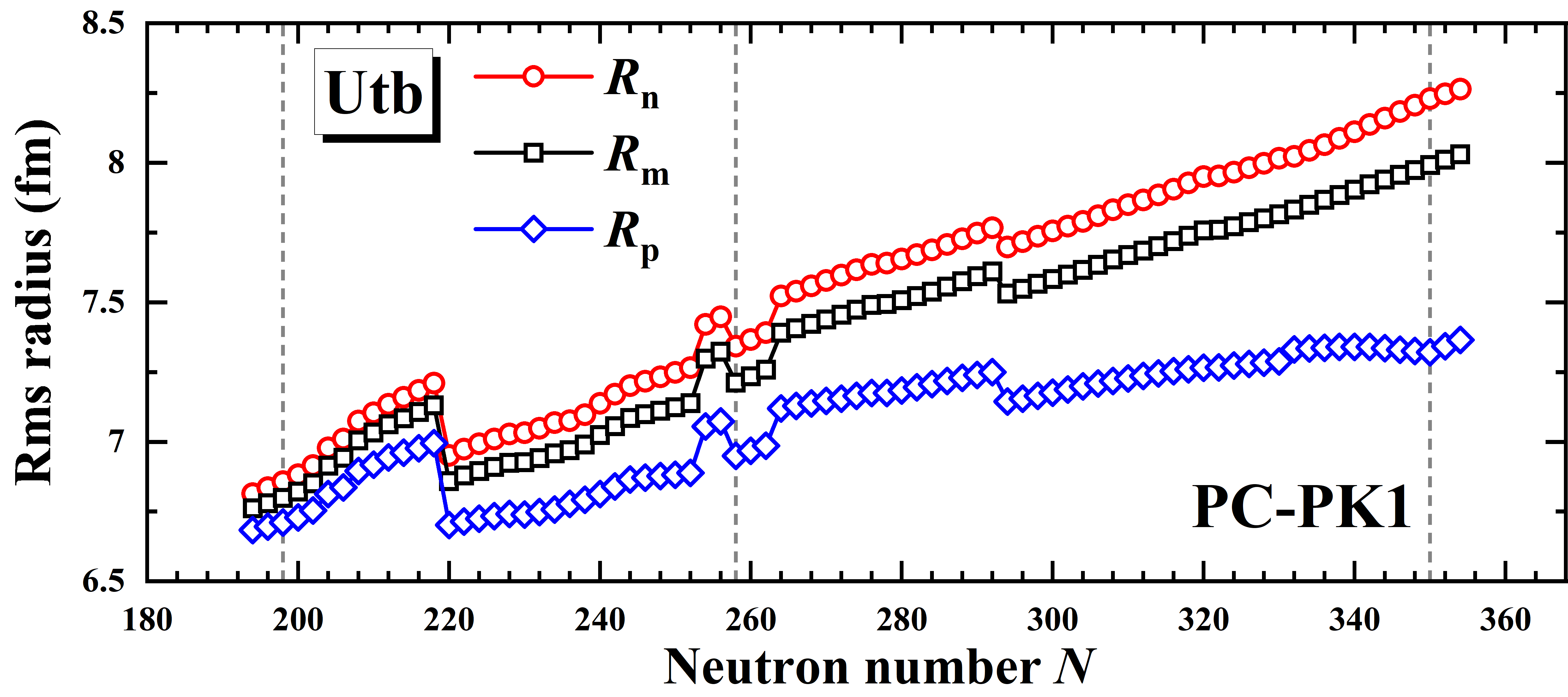 2024/7/1
DRHBc workshop
35
Results for even-even Utn isotopes: Epair p
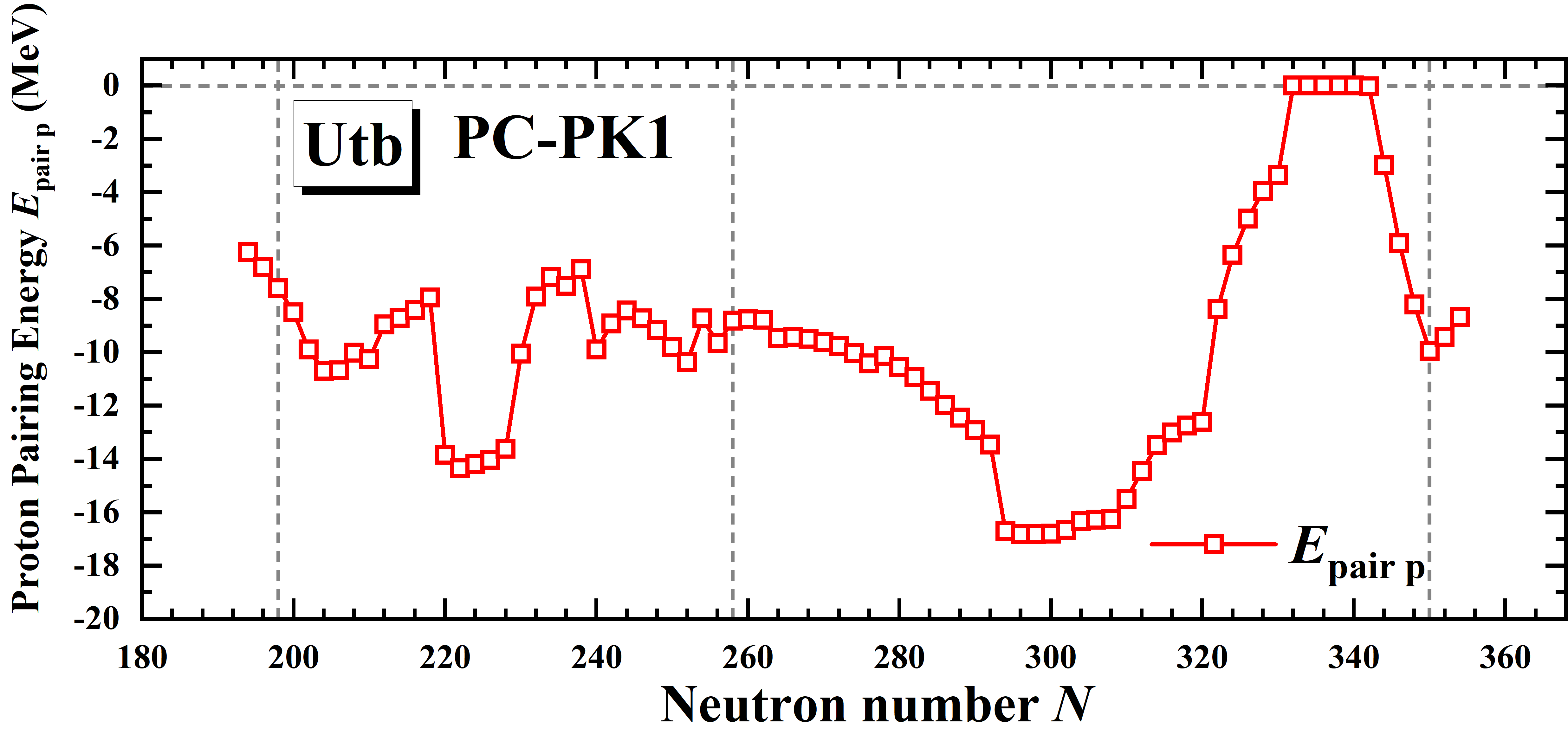 Most nuclei have pronounced proton magic number, possibly due to more larger single-particle level densities
2024/7/1
DRHBc workshop
36
New predicted magic number
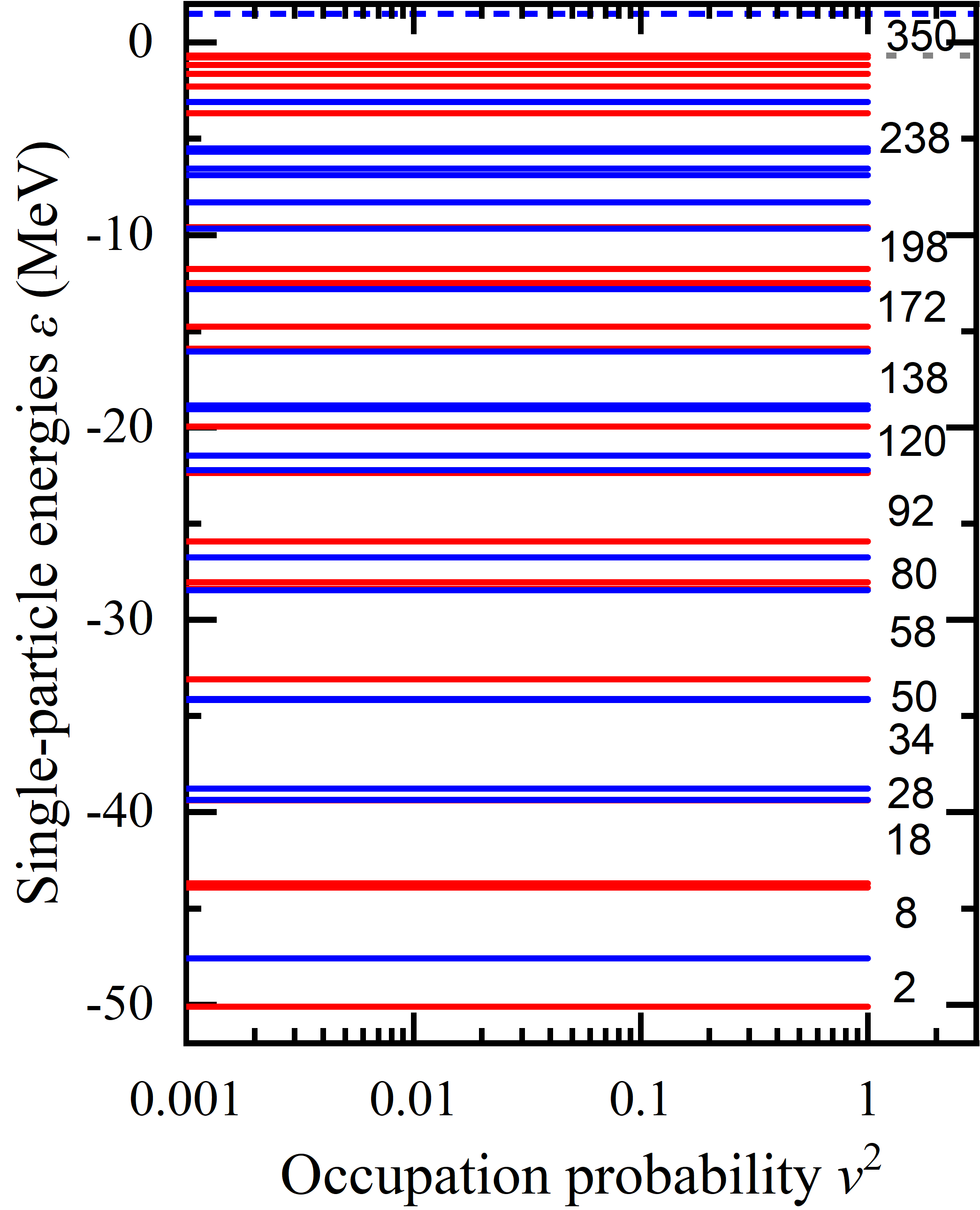 2024/7/1
DRHBc workshop
37